Power and Performance Characterization ofComputational Kernels on the GPU
Yang Jiao, Heshan Lin, Pavan Balaji (ANL), Wu-chun Feng
Graphic Processing Units (GPU) are Powerful
* Data and image source, http://people.sc.fsu.edu/~jburkardt/latex/ajou_2009_parallel/ajou_2009_parallel.html
[Speaker Notes: Graphic processing units are traditionally used for gaming and image processing. Recently with the introduction of high-level languages such as CUDA and Brook+, GPU has evolved 
into accelerators with capability of general purpose computing. Compared to traditional CPUs, performance of GPUs increases at a much faster rate. For instance, the difference of the peak float-point operations per second (FLOPS) between the NVIDIA GPU and the Intel CPU is about 500 giga FLOPS (GFLOPS) in Nov 2006, and this difference increases to more than 800 GFLOPs in Jun 2008.]
GPU is Increasingly Popular in HPC
Three out of top five supercomputers are GPU-based
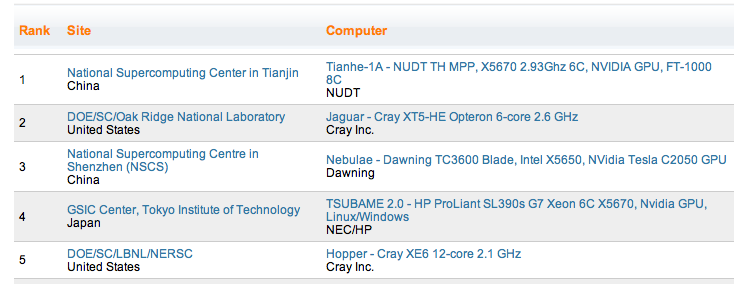 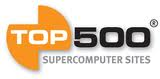 [Speaker Notes: As a consequence, GPU is increasing popular in HPC. For instance, three out of top five supercomputers are GPU accelerated according to the most recent Top500 list.]
GPUs are Power Hungry
It is imperative to investigate Green GPU computing
[Speaker Notes: Although GPU can offer massive amounts of compute power, it is also power hungry. This figure compares the thermal design power of a multi-core CPU and two modern GPUs.]
Green Computing with DVFS on CPUs
Mechanism



Minimizing performance impact
Lower voltage and frequency when CPU not in critical path

What about GPUs?
Power ∝ Voltage2 × Frequency
[Speaker Notes: Green computing on CPUs have been extensively studied in the past a couple of years. Dynamic voltage and frequency scaling is an important mechanism to improve the energy efficiency on CPUS. Basically,]
What is this Paper about?
Characterize performance and power for various kernels on GPUs
Kernels with different compute and memory intensiveness
Various core and memory frequencies

Contributions
Reveal unique frequency scaling behaviors on GPUs
Provide useful hints for green GPU computing
Outline
Introduction
GPU Overview
Characterization Methodology
Experimental Results
Conclusion & Future Work
NVIDIA GTX280 Architecture
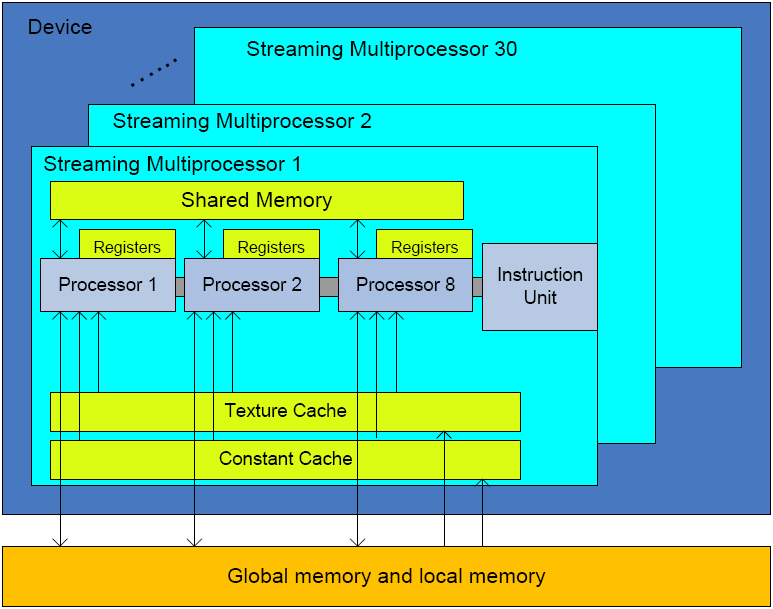 On-chip memory   
  Small sizes
  Fast access
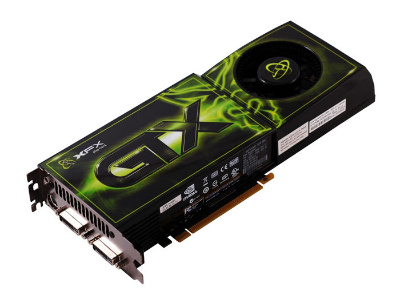 Off-chip memory   
  Large size
  High access latency
Device (Global) Memory
8
[Speaker Notes: 30 SM, with each one having 8 streaming processors
Each SM 16384 registers, 16kB shared memory
Global memory 1GB, average on each SM is 34MB.
On-chip memory access latency is several cycles, but that of global memory is several hundred cycles.]
OpenCL
Write once, run on any GPUs 
Allow programmer to fully exploit power of GPUs
Compute kernel: function executed on a GPU
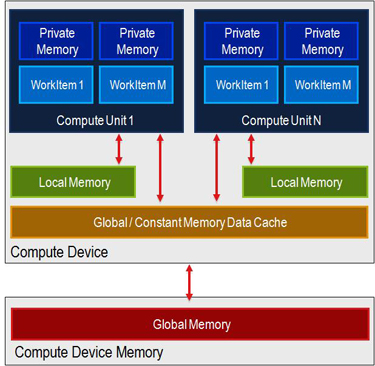 OpenCL 
Device Abstraction
[Speaker Notes: OpenCL is a programming language created to unify the programming efforts on GPUs from various vendors. At a high level, the OpenCL design is similar to Java. The user only need to write xxx The abstraction provided by OpenCL is high enough to capture the architectural features of GPUs from different vendors. The abstraction is also low enough so that the programmers will have the flexibility to fully tune the codes on a specific GPU. All programs in our study 


The device model in OpenCL maps well on GPUs such as GTX280, giving programmers the flexibility to fully exploit the power. All applications in our study are written in OpenCL.]
GPU Frequency Scaling
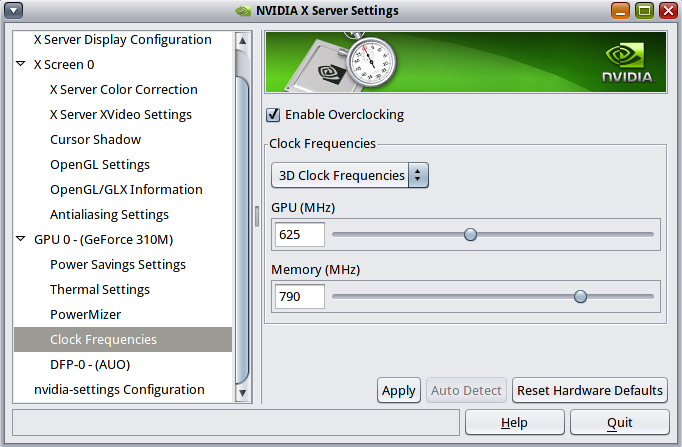 Two dimensional 
Compute core frequency and memory frequency

Semi-automatic 
Dynamic configuration not supported
User can only control peak frequencies
Automatically switch to idle mode when no computation
Details not available to public
[Speaker Notes: On GTX280, frequencies can be adjusted through NVIDIA’s powermiser energy management solution. There are several unique features on GPU frequency scaling compared to CPU. First two dimensional …, give programmers the flexibility of allocating power to either computation or memory access according to the applications characteristics. Second, semi-automatic, users can only statically configure the frequency before launching a kernel. The frequency cannot be changed during the kernel execution. Also, the users can only control the peak frequencies. Even the frequencies are configured, the device driver will still automatically scale the frequencies according to the device workloads. However, the details are not available to public.]
Outline
Introduction
GPU Overview
Characterization Methodology
Experimental Results
Conclusion & Future Work
Kernel Selection
High performance of GPUs
Massive parallelism (e.g., 240 cores)
High memory bandwidth (e.g., 140GB/s)

Three kernels of computational diversity
Compute Intensive
Memory Intensive
Matrix Multiplication
Matrix Transpose
Fast Fourier Transform (FFT)
[Speaker Notes: Put a scale here, one end compute intensive, the other end memory intensive]
Kernel Characteristics
Memory to compute ratio



Instruction throughput
[Speaker Notes: To quantify diversity of kernels, we measure two metrics. The first one is memory to compute ratio, which is approximated by using the number of computation instructions to divide. #global_memory_transactions. The second one is instruction throughput.]
Kernel Profile
[Speaker Notes: Matrix transpose has much higher memory to compute ratio. While this ration is similar for Matrix multiplication and FFT, the instruction throughput of mm is 40% higher …]
Measurement
Performance
Matrix multiplication, FFT: GFLOPS 
Matrix transpose: MB/s

Energy
Whole system when executing the kernel on the GPU

Power
Reported using the average power

Energy Efficiency
Performance / power
Outline
Introduction
GPU Overview
Characterization Methodology
Experimental Results
Conclusion & Future Work
Experimental Setup
System
Intel Core 2 Quad Q6600
NVIDIA GTX280
1GB memory
Power Meter
Watts Up? Pro ES
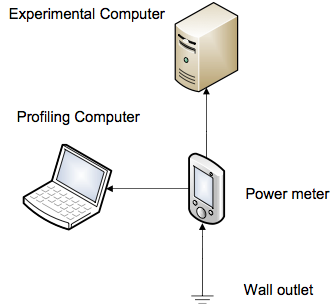 Matrix Multiplication - Performance
Mostly affected by core frequency, almost not affected by memory frequency
Matrix Multiplication - Power
Mostly affected by core frequency, slightly affected by memory frequency
Matrix Multiplication - Efficiency
Best efficiency achieved at highest core frequency and relatively high memory frequency
Matrix Transpose - Performance
Performance dominated by memory frequency
Matrix Transpose - Power
Higher core frequency increase power consumption (not performance)
Matrix Transpose - Efficiency
Best efficiency achieved at highest memory frequency and lowest core frequency
FFT - Performance
Affected by both core and memory frequencies
FFT - Power
Affected by both core and memory frequencies
FFT - Efficiency
Best efficiency at highest core and memory frequencies
[Speaker Notes: Finally, the energy efficiency. Clearly, the energy efficiency bounded by both core and memory frequencies. 

When the memory frequency is low, changing the core frequency does not affect the efficiency much. First a few lines, increase, then become plateau,]
FFT – Two Dimensional Effect
7%
[Speaker Notes: Remember I said earlier that one unique feature of GPU frequency scaling is that it is two-dimensional. This gives users the flexibility of allocating power to different components according to the application characteristics. For example, we picked three different configurations that consume almost the same amounts of power.]
Power and Efficiency Range
Conclusion & Future Work
To take away
Green computing on GPUs are important
GPU frequency scaling considerably different than CPUs

Next
Finer-grained level of characterization (e.g., different types of operations)
Experiments on Fermi and AMD GPUs
Acknowledgment
NSF Center for High Performance Reconﬁgurable Computing (CHREC) for their support through NSF I/UCRC Grant IIP-0804155;
National Science Foundation for their support partialy through CNS-0915861 and CNS-0916719.
Questions?